Group Activity
Each group will identify as many issues as possible
The group with the lowest total of issues found will report out first, then second lowest, then highest, no one is to repeat an issue
1
Freeway/ Expressway
2
[Speaker Notes: PCMS in taper
Taper in curve
Drum spacing (between initial arrow board and beginning of taper)
Lane closed sign missing on barricade
Sign Covers
643 ASP 6 drums on side of road]
Freeway/ Expressway w/ Issues
3
[Speaker Notes: PCMS in taper
Taper in curve
Drum spacing (between initial arrow board and beginning of taper)
Lane closed sign missing on barricade
Sign Covers
643 ASP 6 drums on side of road]
Flagging w/ Issues
4
[Speaker Notes: Drum condition
Hand signal could be better
Flagger paddles
Sign spacing
Rumble strip spacing
Only one array of rumble strips]
Flagging w/ Issues
5
[Speaker Notes: Drum condition
Hand signal could be better
Flagger paddles
Sign spacing
Rumble strip spacing
Only one array of rumble strips]
Urban
6
[Speaker Notes: Sign Covering
Arrow board with lane shift
Sign Sheeting 
Devices could be tighter
Signs mounted on drums
Pedestrians]
Urban w/ Issues
7
[Speaker Notes: Sign Covering
Arrow board with lane shift
Sign Sheeting 
Devices could be tighter
Signs mounted on drums
Pedestrians]
Maintenance
Maintenance w/ Issues
Utility
Utility w/ Issues
Lane Closure System
New for the 2023 Construction Season:
Allowable Hours (SE, SW, NC, NW) 
Auto-Acceptance (SE, SW, NC, NW)
Available Width will be required
Build lane diagram
Emails
Subscriptions
Automatic ones
Reports
511 Local 
Continue to use LCS 1.0 if entering local closures
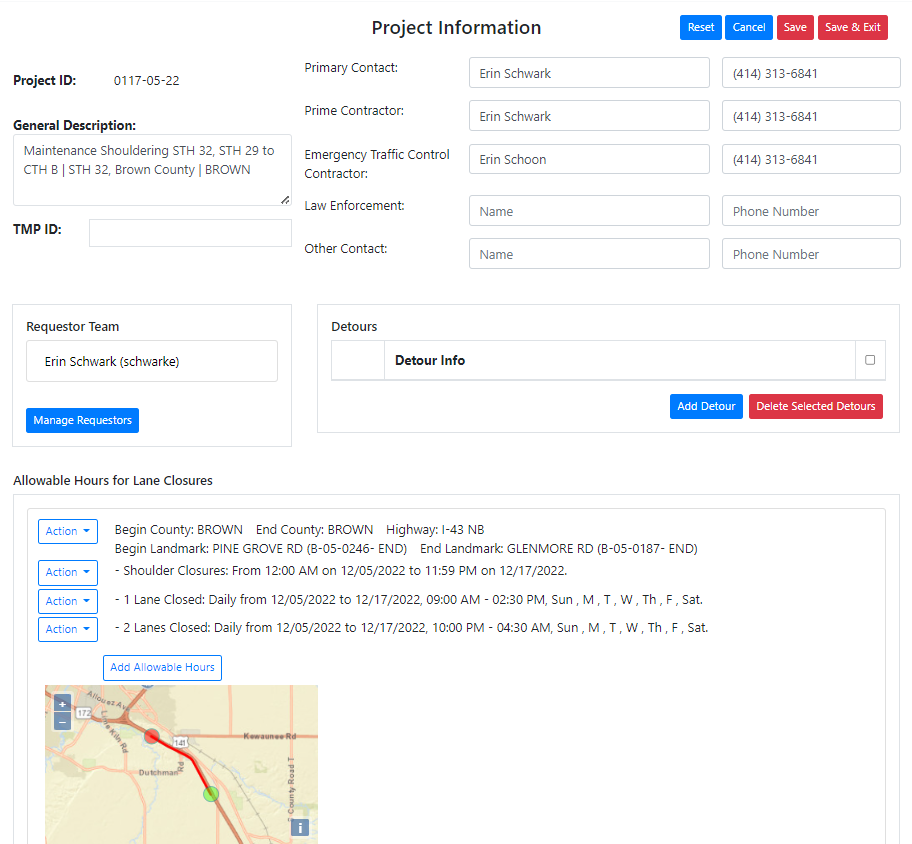 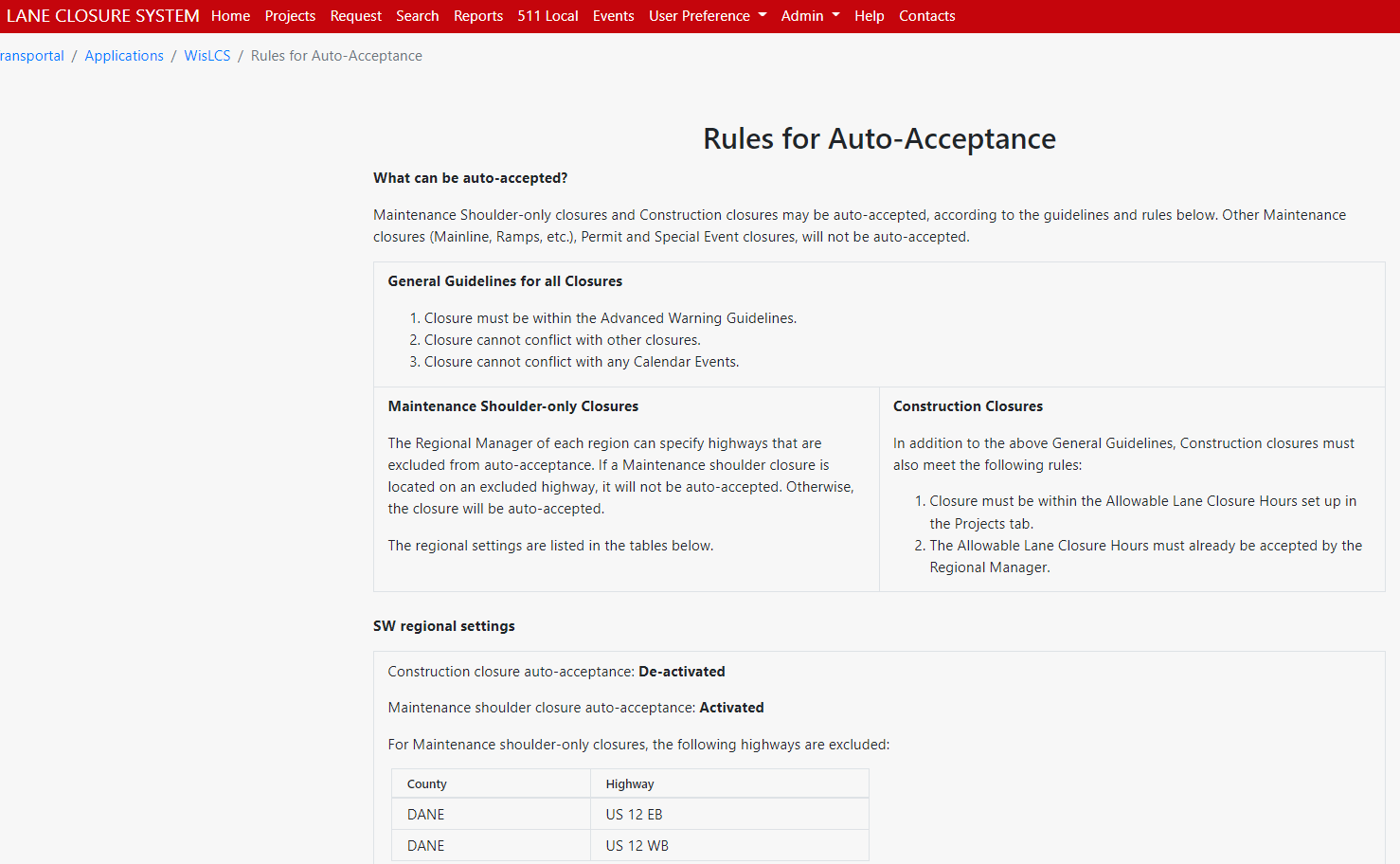 12
Lane Closure System - Issues
Start Dates
Do not modify the start date of a closure that has already happened or is on-going
Lane Closure Length
Rolling Closure
These are defined as full freeway closures, with LE, lasting less than 15 min
Flagging
Should not be a continuous closure, almost always entered as daily 
Various Lanes Closed
Should not be used for long term lane closures, short-term like maintenance operations
13
Lane Closure System – Lane Diagram Issues
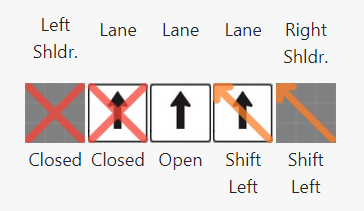 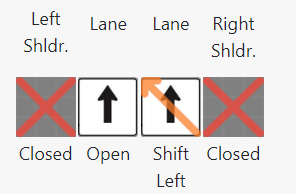 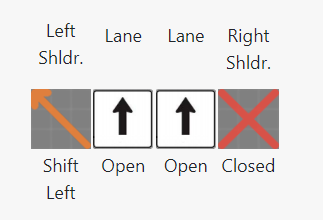 Should this be closed?
Should this be closed?
Should this be closed or the left lane shifted?
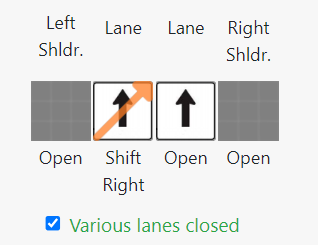 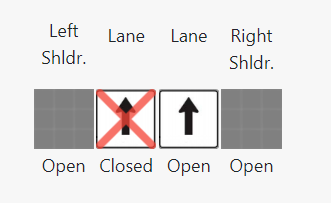 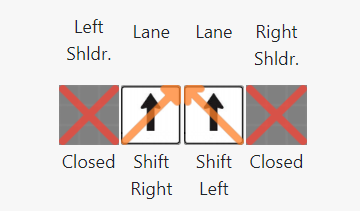 Conflicting shifts, one or the other?
Should this be closed?
Various lanes closed with shift?
14
Lane Closure System - Training
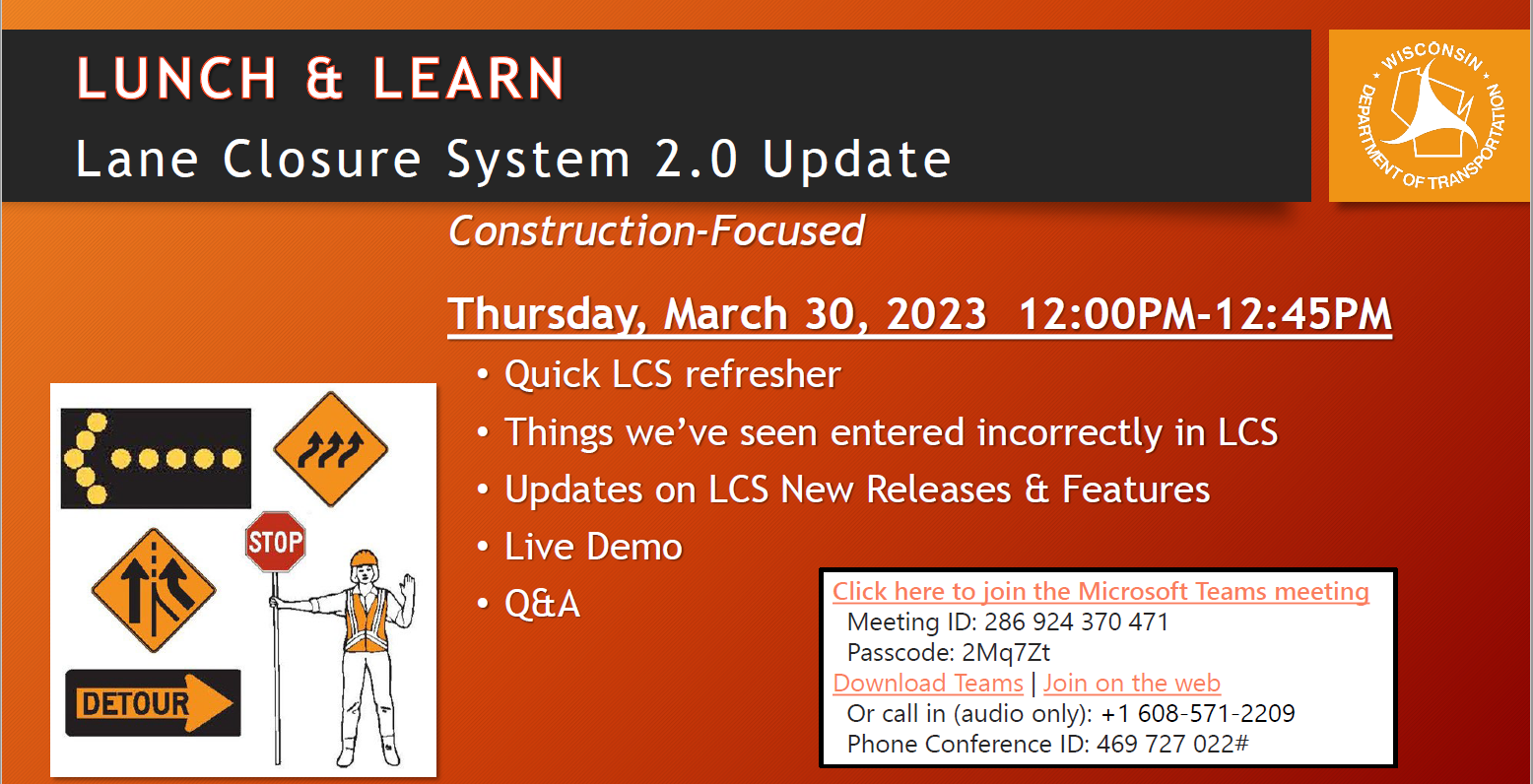 Email: Erin.Schwark@dot.wi.gov for invite if you didn’t receive one.
15
Plan Modifications
Unexpected/overlooked features not in the plan
Contractor initiated 
Hazardous traffic situation
Plan Modification
Check the TMP to for traffic analysis 
Check the TMP/Specials for lane closure times
If making a substantial change to the planned strategies a TMP amendment will need to be created
17
Plan Modifications
SDDs might have the exact layout that is needed for a situation
Modifications might need to be made to the SDD
If an SDD does not have the layout check the WMUTCDs Typical Applications
WMUTCD will also have the charts for taper length
18
Plan Modifications
Start with the TMP to determine the impact to traffic
Will there be queues? If so, how long? 
If TMP does not help, contact your Regional Traffic Engineer
19
Plan Modifications
TMP Amendments
When the traffic mitigation strategies are changed
Schedule changes that will impact traffic
Typically approved at the region level
FHWA and BTO included if there is oversight
20
TMP Closeout
Once the construction season is complete the TMP needs to be marked as Completed
This is done by the Project Manager
 Add any information in the comments that may help with future TMP development
21